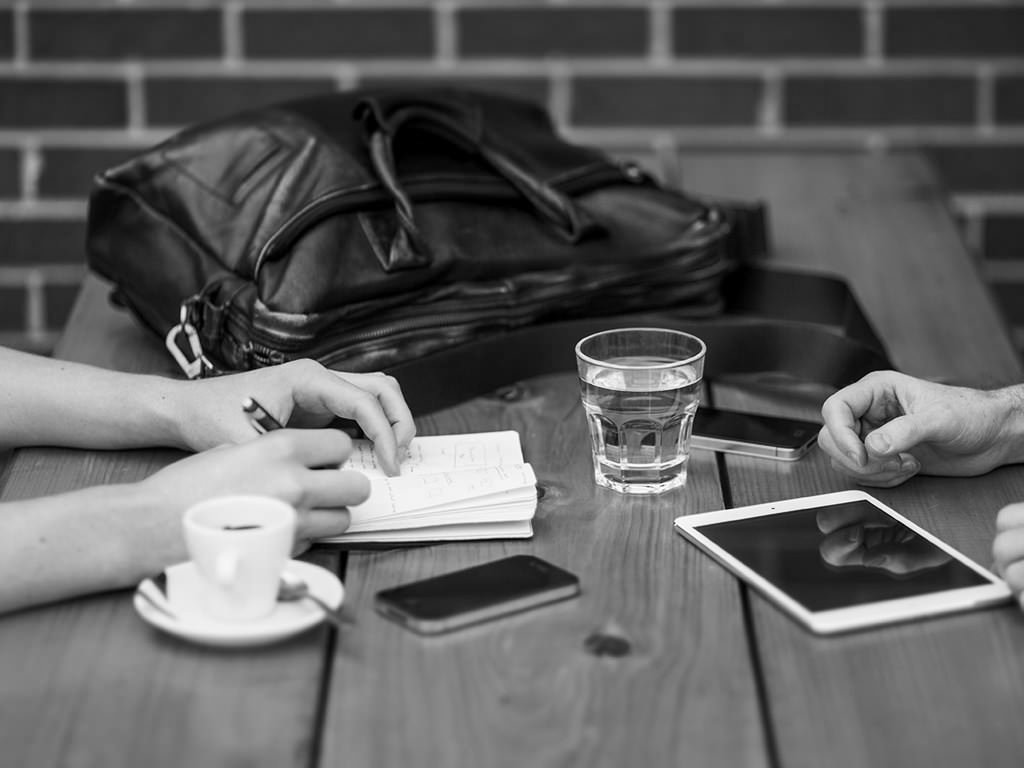 Snapchat:
Let’s start using it seriously
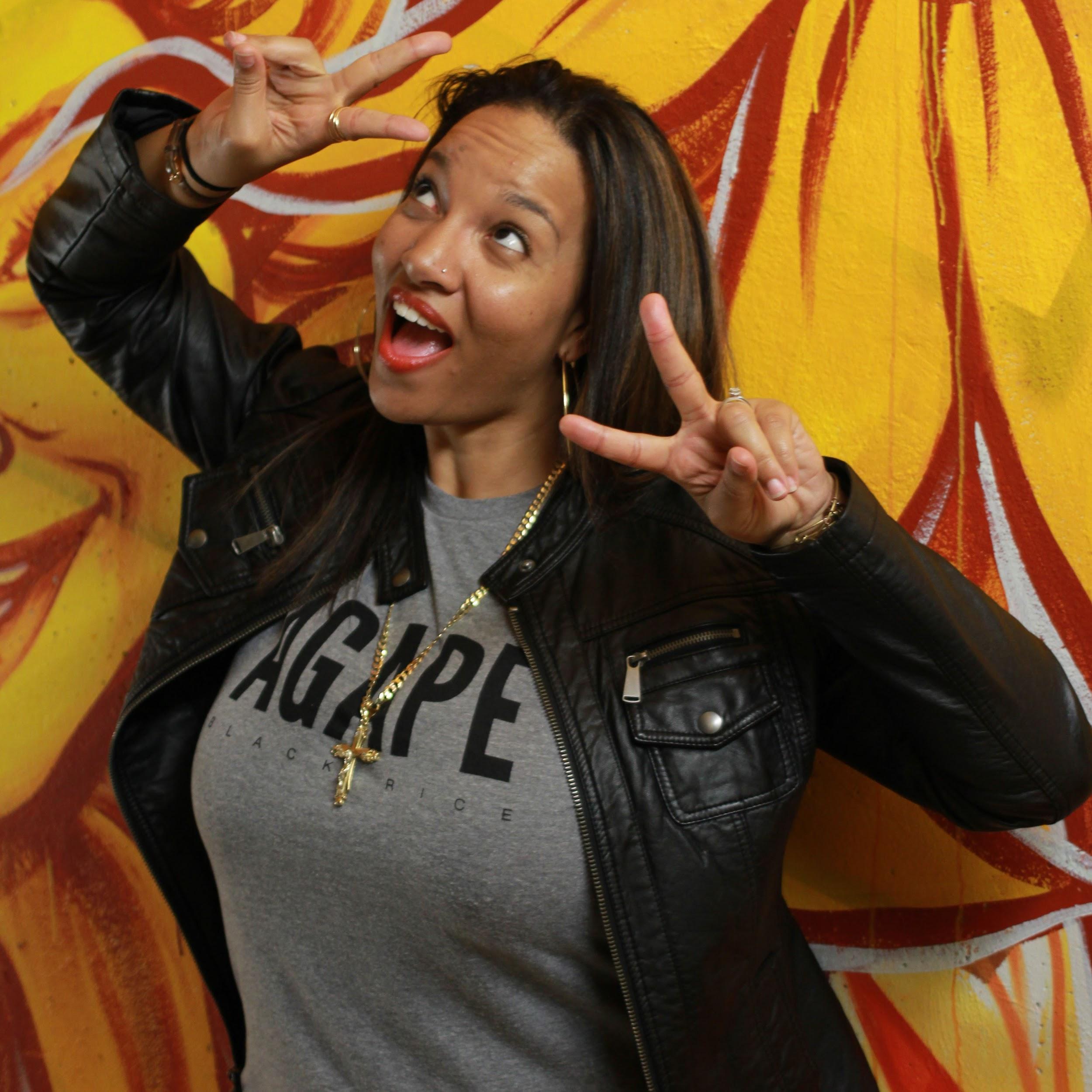 ‹#›
HEY Y’ALL!
Samantha Ragland
Manager, Digital Entertainment Strategy, @pbpost
Find me! @sammyragland 
Follow our snap-scapades! @postnow
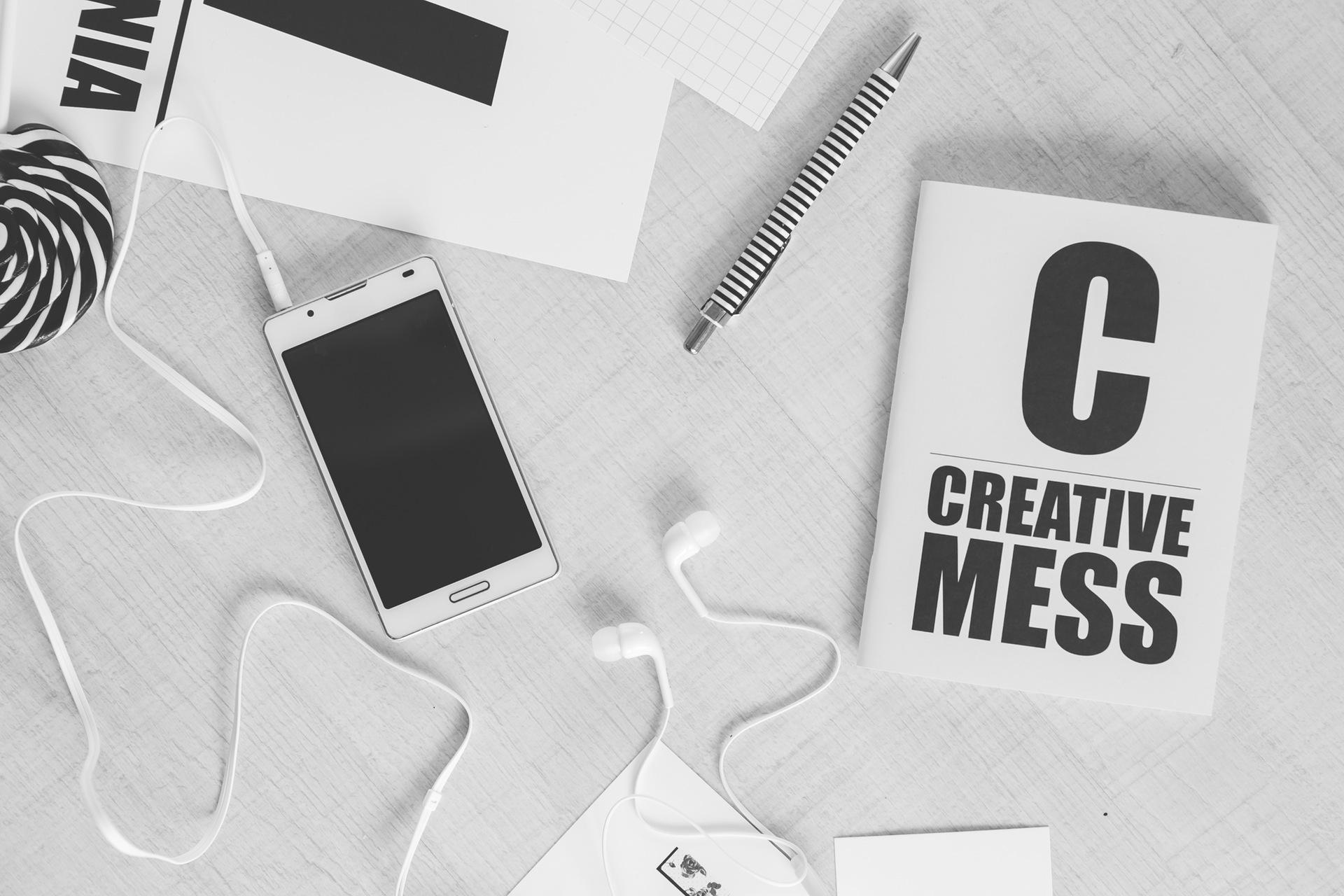 ‹#›
RESPECT THE SNAP GAME
Style matters. So does strategy.
@sammyragland #ONASouthFlorida
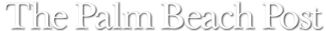 ‹#›
Here’s the deal...
Know what you know
Keep the 4 c’s in mind
Pay the right attention
Practice before you preach
@sammyragland #ONASouthFlorida
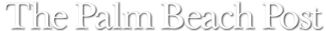 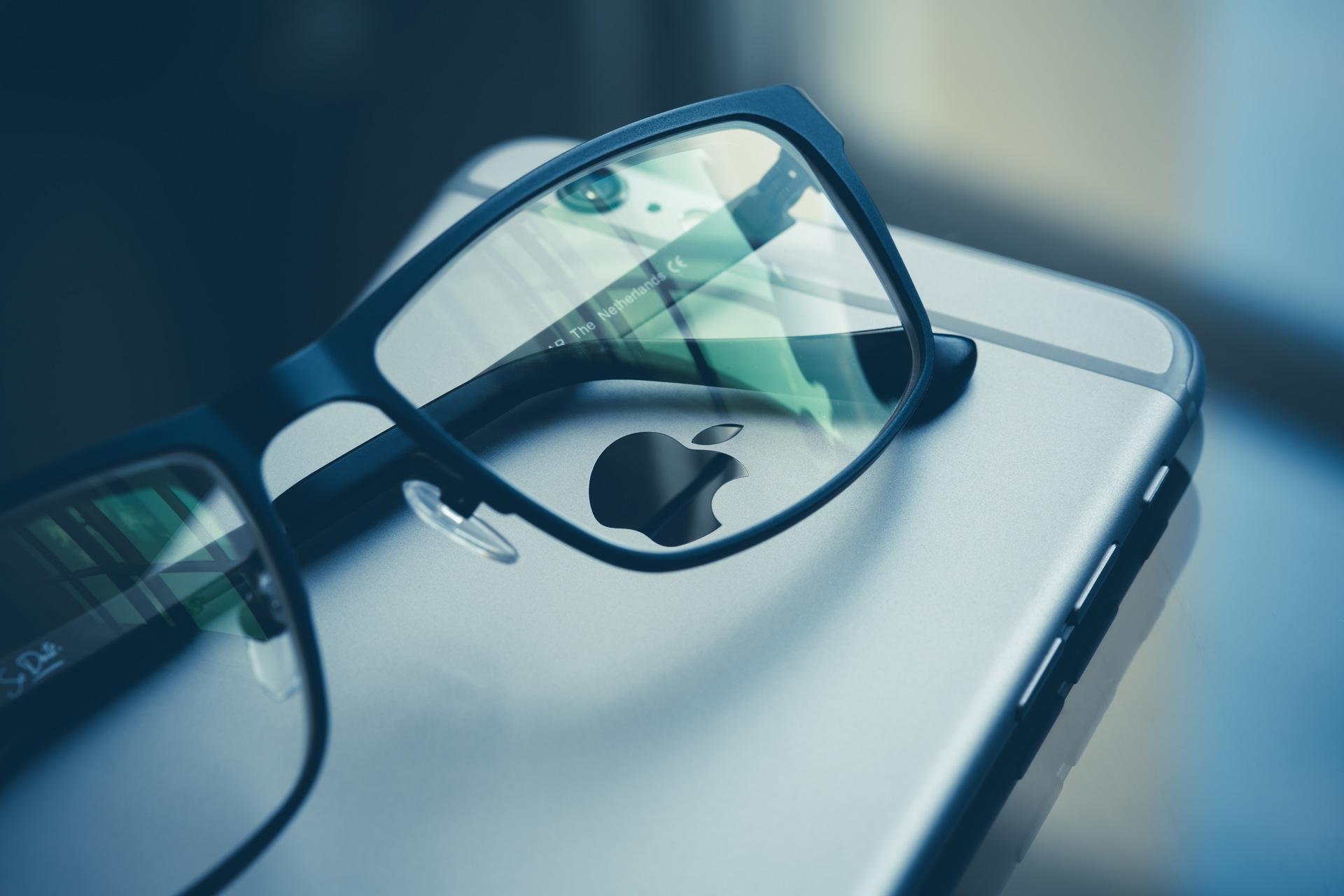 ‹#›
How to become a subject expert
AKA, know what you know
@sammyragland #ONASouthFlorida
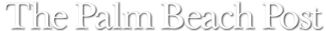 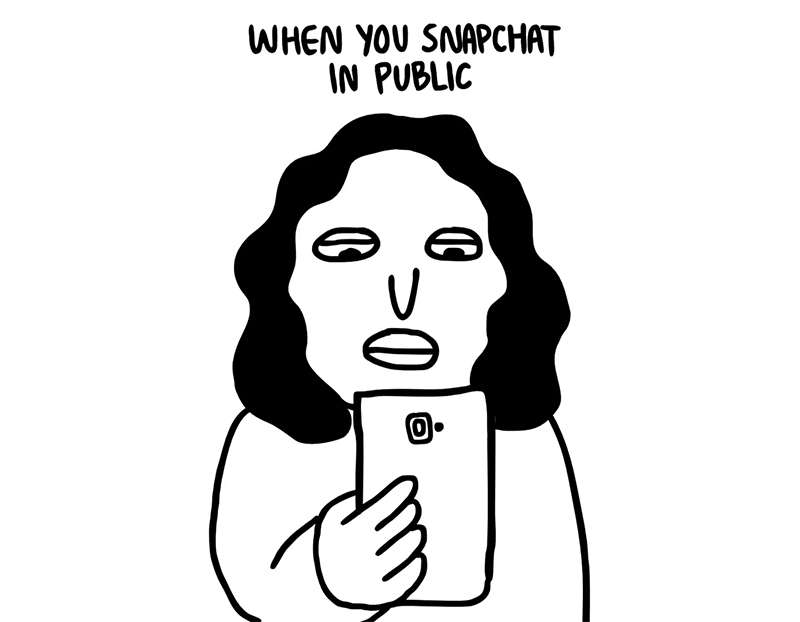 ‹#›
THE RIGHT PERSON →
The shortest distance between “casual snapper” and “expert snapper” starts with unapologetic public use.
@sammyragland #ONASouthFlorida
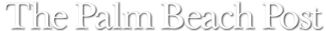 ‹#›
Become an expert
Commit time to exploring and experimenting 
Create translations of traditional stories, experiences
Pitch exclusive stories that put audience first
Develop best practices and brand style guide
Train staff, starting with the curious
Build and engage with audience
@sammyragland #ONASouthFlorida
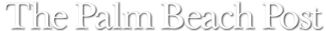 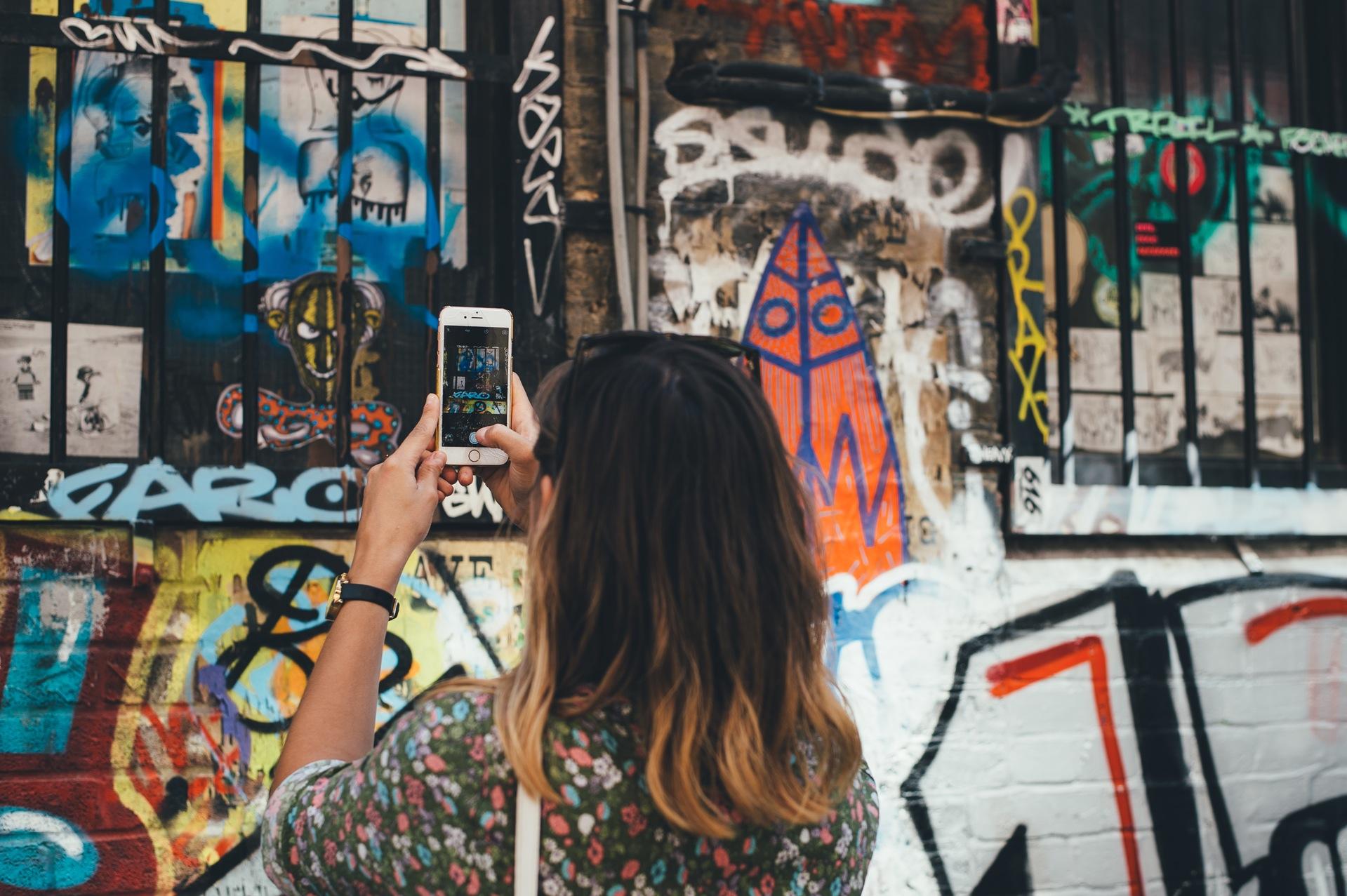 ‹#›
2. Learn to love the creative mess
Aka, keep the 4 c’s in mind
@sammyragland #ONASouthFlorida
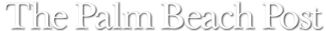 ‹#›
ASK YOURSELF
Can this platform be more         than  just…?
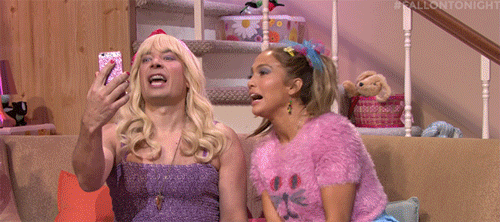 Yes.
@sammyragland #ONASouthFlorida
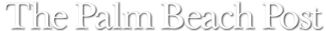 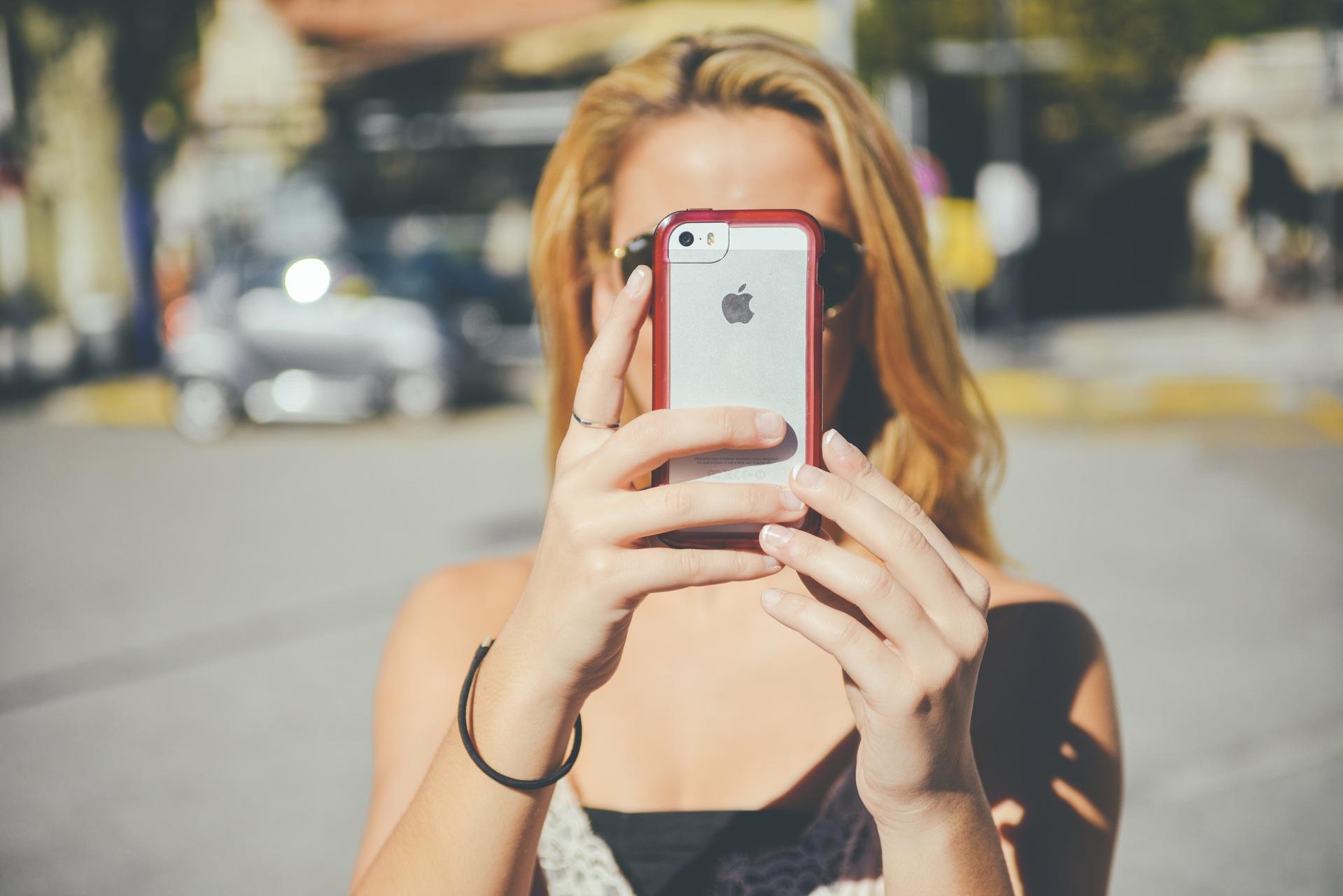 ‹#›
Say Hello
The 4 C’s of Snapchatting like a boss
@sammyragland #ONASouthFlorida
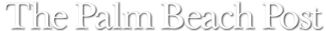 ‹#›
Capitalize on opportunities
@sammyragland #ONASouthFlorida
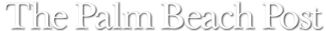 ‹#›
Consider special access
‹#›
Copy the masters
@sammyragland #ONASouthFlorida
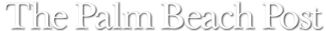 ‹#›
These are some of the masters
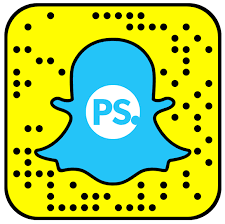 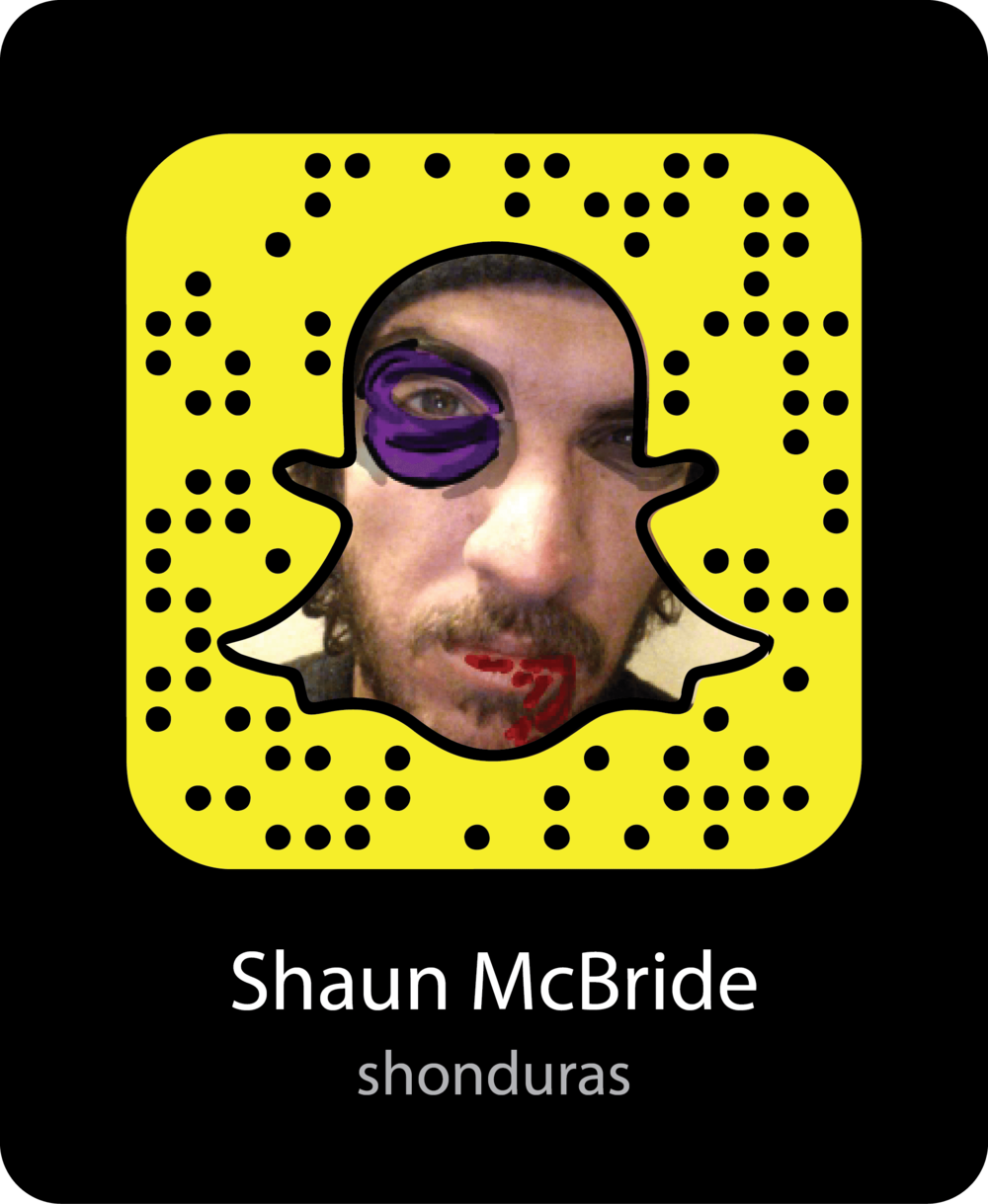 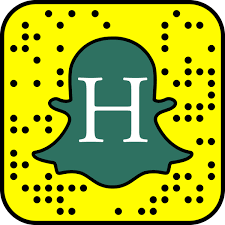 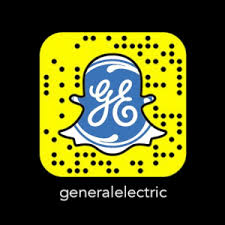 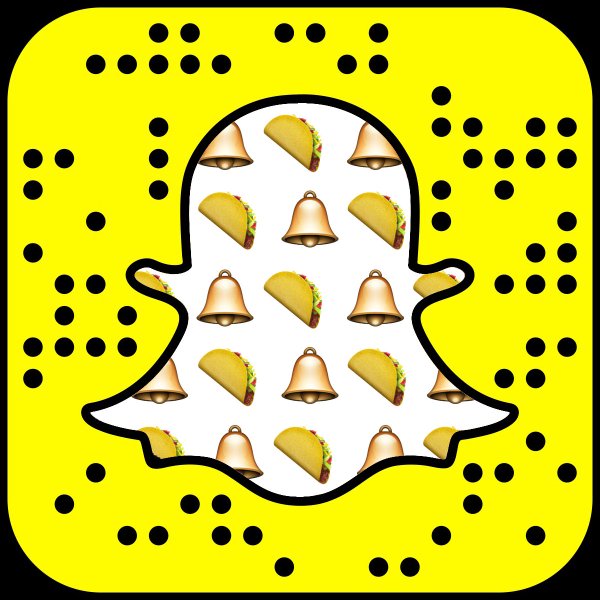 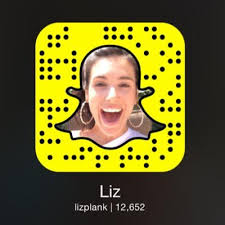 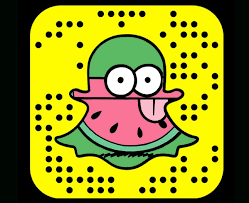 ‹#›
Create with variety (aka, challenge yourself)
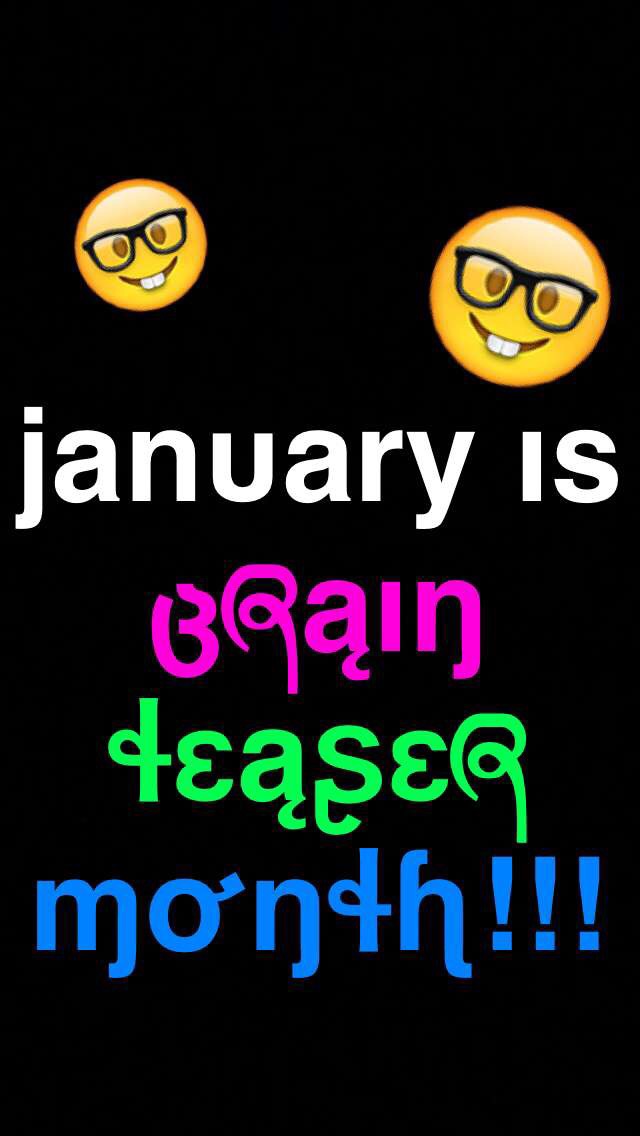 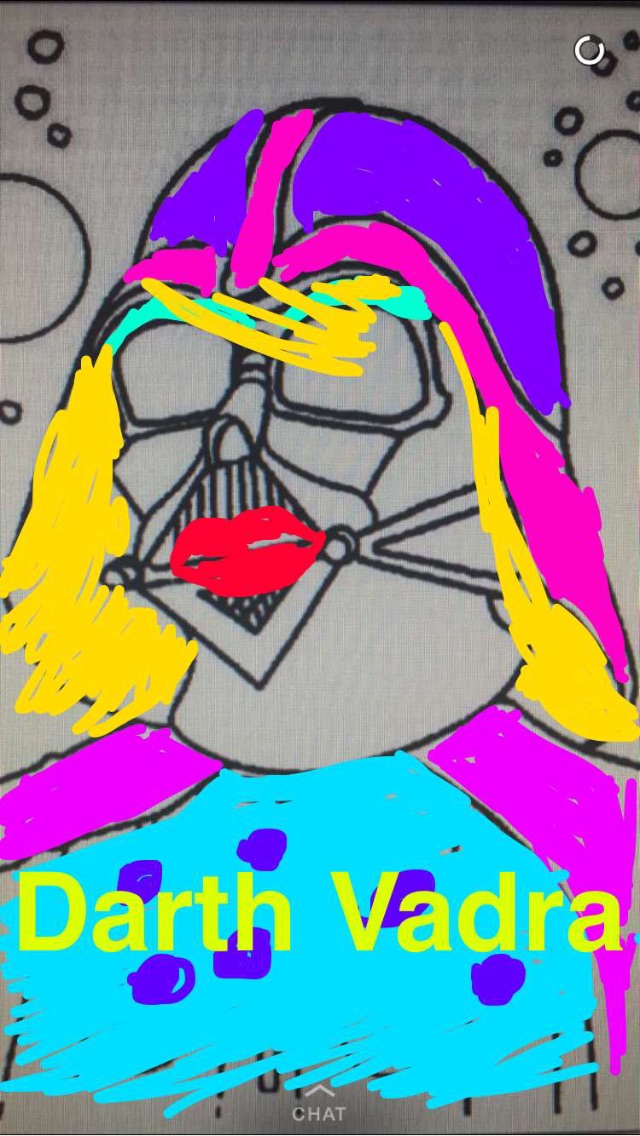 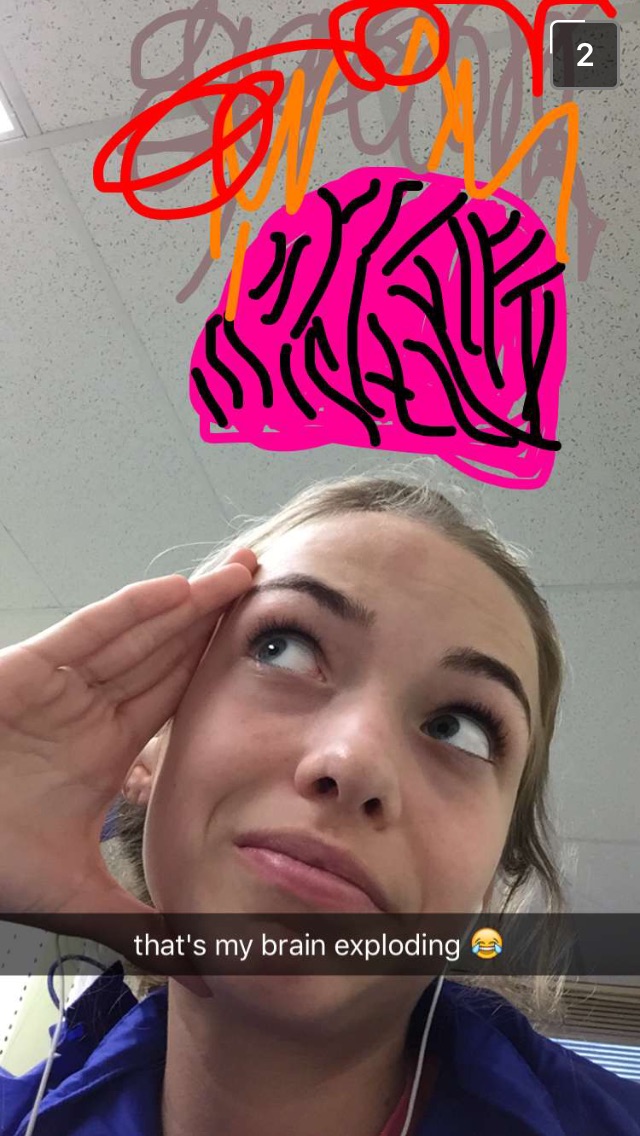 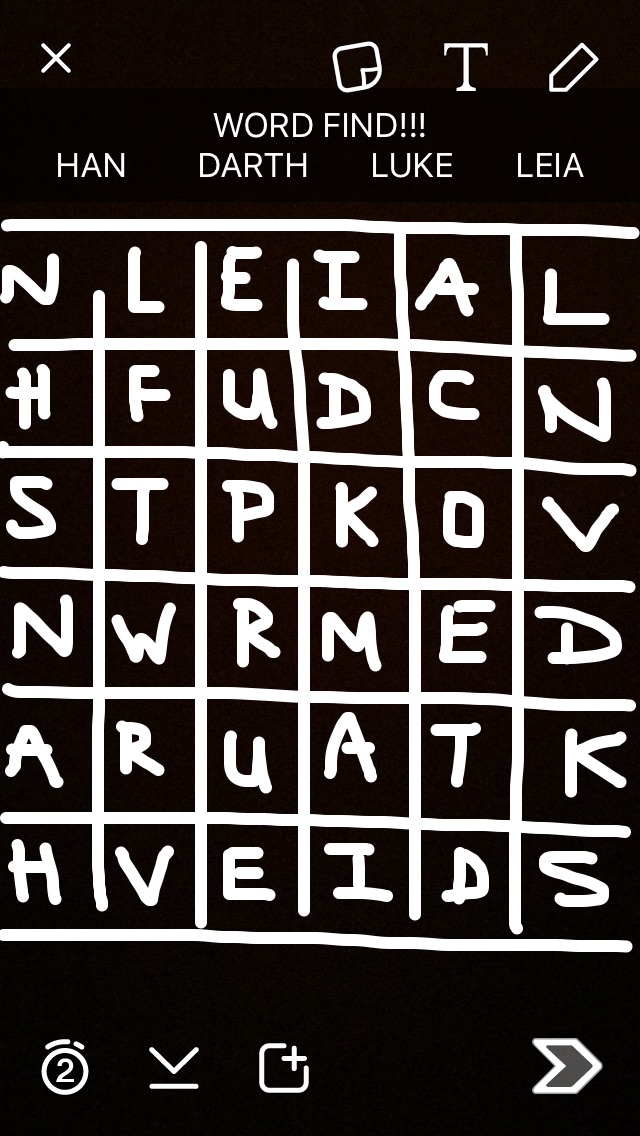 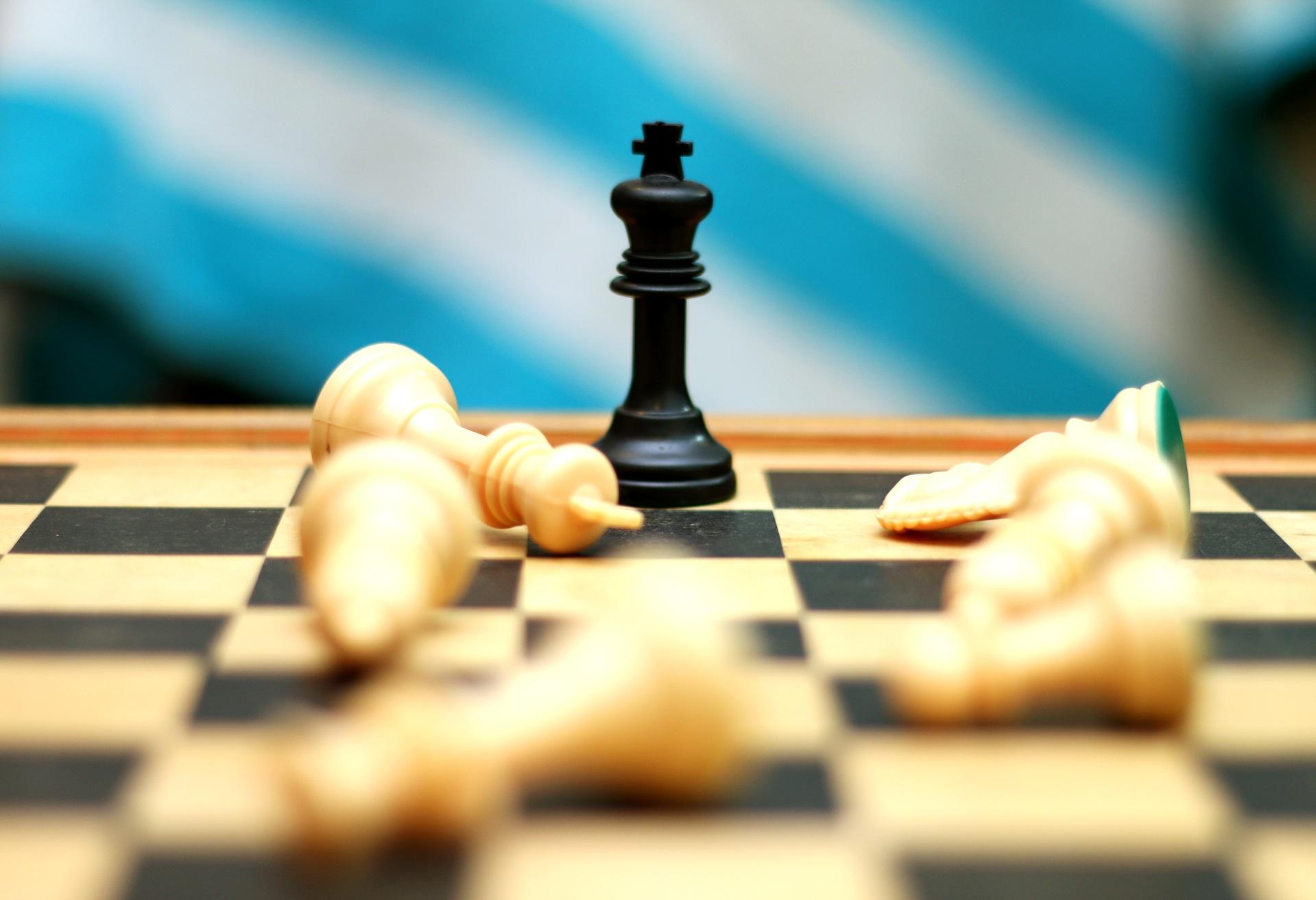 ‹#›
3. A piece of your digital strategy
Aka, pay the right attention
@sammyragland #ONASouthFlorida
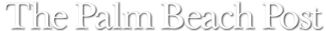 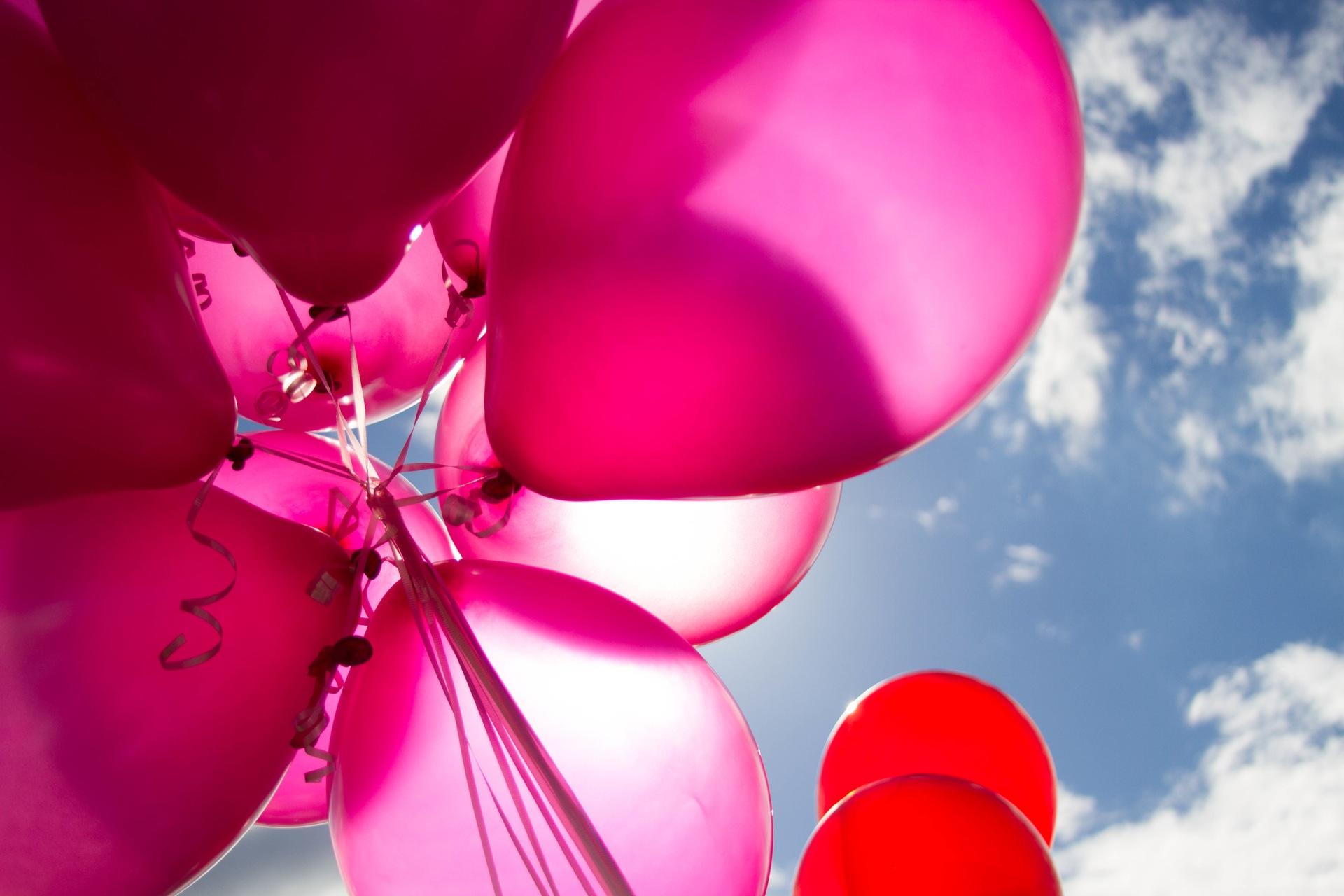 ‹#›
A Snapchat story should be able to stand alone… but can be a triple win if it brings in new audience while complementing traditional content.
@sammyragland #ONASouthFlorida
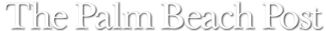 ‹#›
Pay attention to your audience
Did viewer retention drop dramatically?
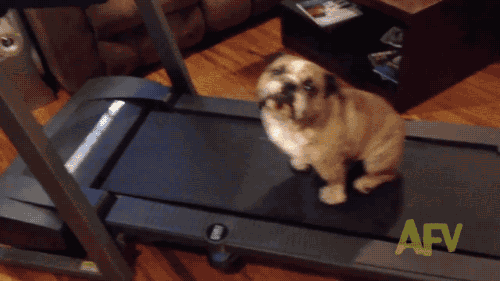 Snap fatigue is real.
@sammyragland #ONASouthFlorida
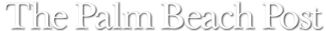 ‹#›
Pay attention to your audience
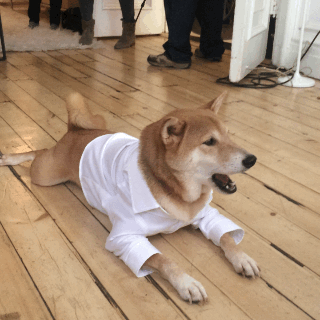 Are your snaps becoming wallpaper?
Snap redundancy is not hot.
@sammyragland #ONASouthFlorida
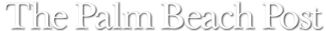 ‹#›
Pay attention to your audience
How creative is your work?
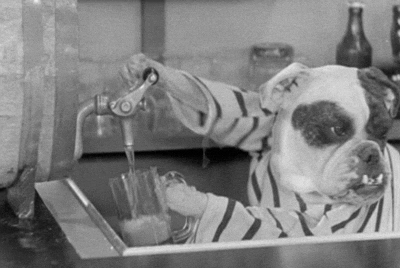 Snap influencers are free inspiration.
@sammyragland #ONASouthFlorida
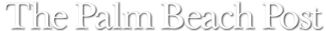 ‹#›
To snap or not to snap?
@sammyragland #ONASouthFlorida
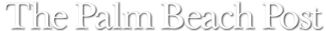 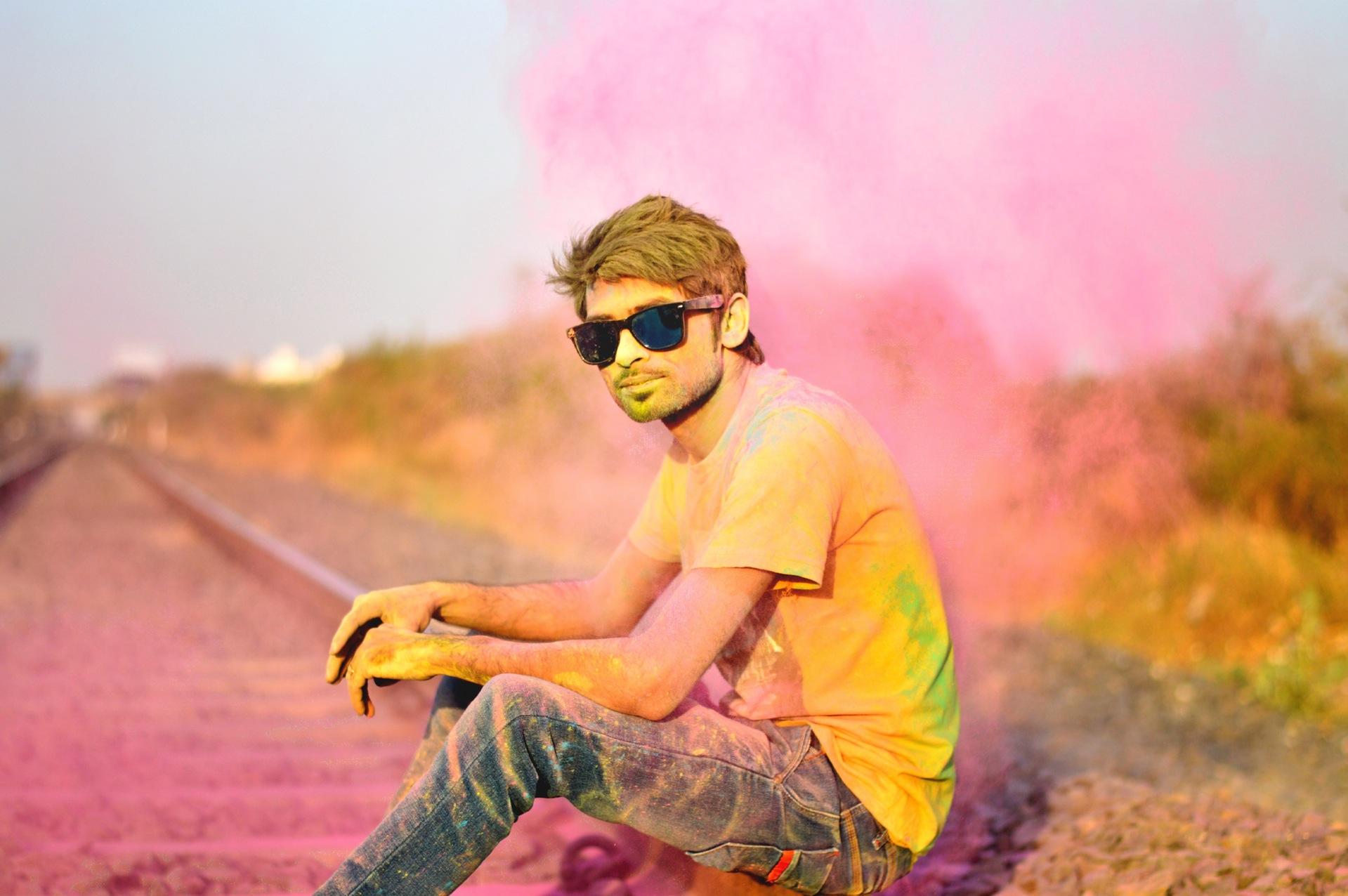 ‹#›
Pay attention to your story choices
Does this story provide something? 
Information, humor, encouragement 
Is the story visually dynamic? 
Colorful, physically moving, human
Will this story be engaging? 
Honest, transparent, two-way
Will this story adhere to snap-style?
Seconds, emojis, skimmable text
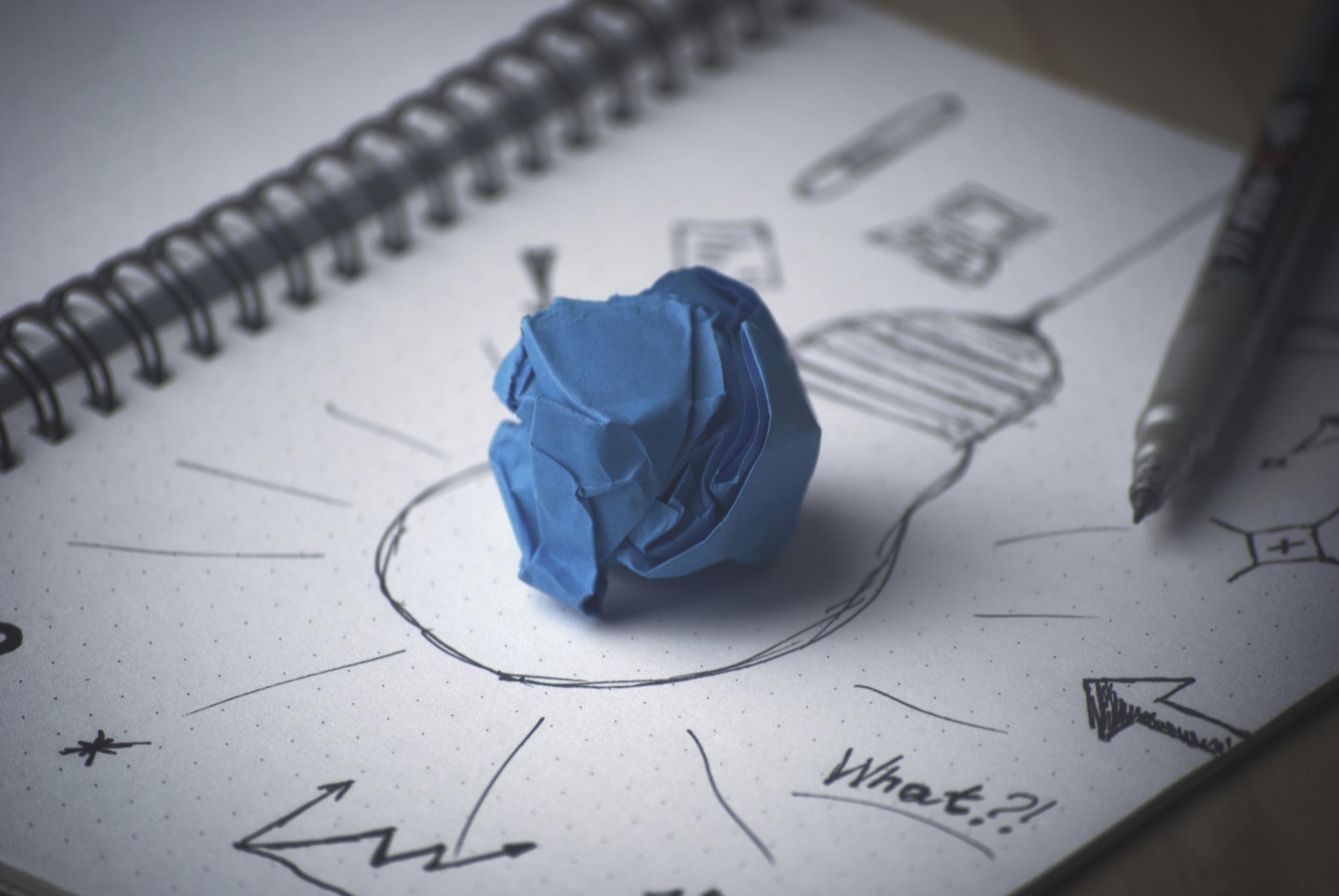 ‹#›
4. Brainstorm time!
Aka, practice before you preach
@sammyragland #ONASouthFlorida
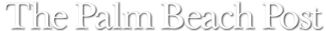 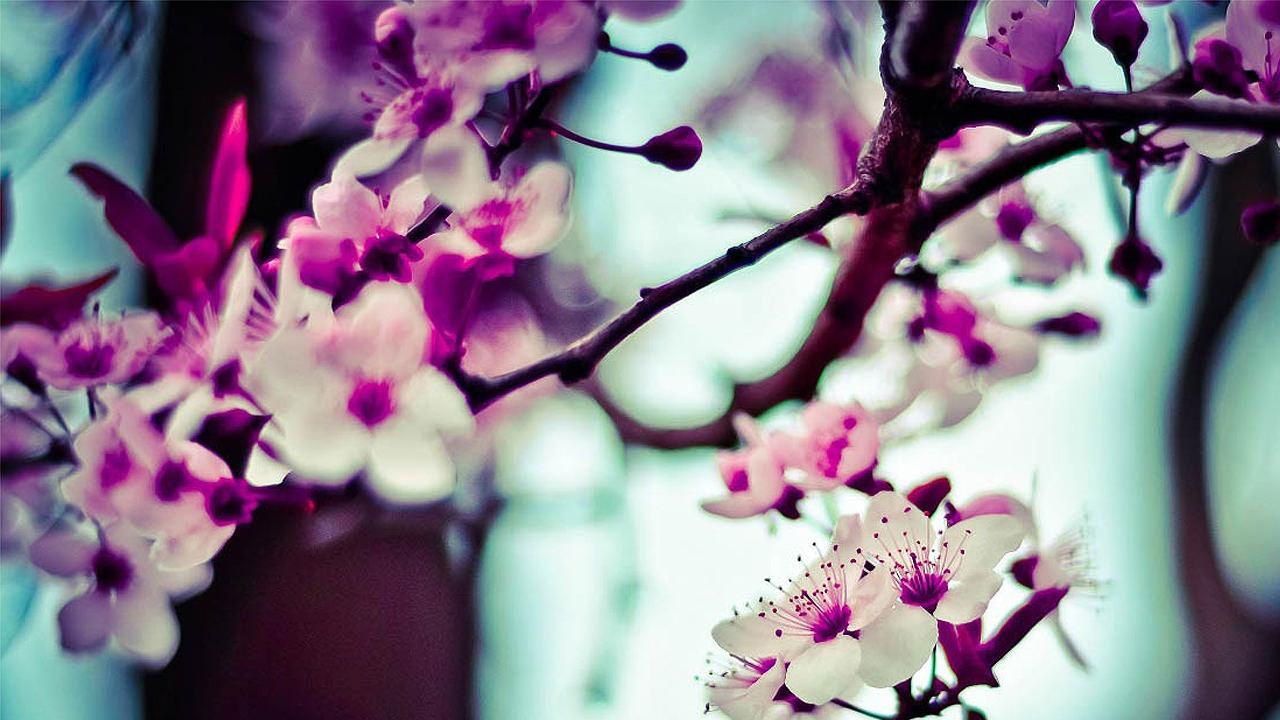 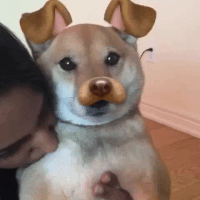 ‹#›
Snap Game -- Respected.
Any 
Questions???

View this deck later: pbpo.st/onalocalsnapdeck
@sammyragland #ONASouthFlorida
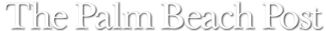